GESUNDHEIT - KRANKHEIT
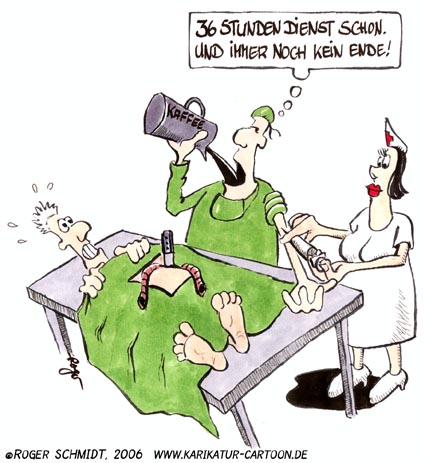 "Herr Doktor, ist das eine seltene Krankheit, die ich da habe?" - "Blödsinn, die Friedhöfe sind voll davon!“

"Herr Doktor, mir wird ständig gelb und rot vor Augen", klagt der Fußballer. "Wechseln Sie mal den Schiedsrichter!" rät der Arzt.
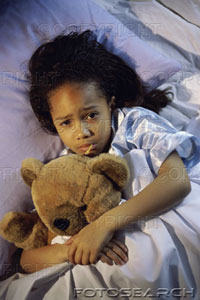 Man fühlt sich schlecht und geht ins Bett. Man hat Fieber.
sich gut / wohl fühlen= rahat iyi hissetmek
sich schlecht fühlen=kötü hissetmek
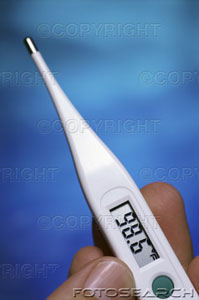 -s Fieberthermometer (-) = Ateş ölçer
Fieber haben= Ateşi var
Mit dem Fieberthermometer misst man Fieber.
missen= ölçmek
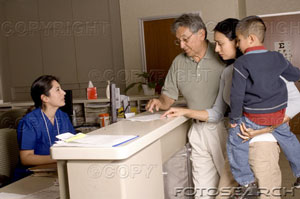 Man geht zum Arzt in die Arztpraxis. Zuerst muss man sich bei der Arzthelferin anmelden.-e Arzthelferin (-nen)=Doktor Yardımcısı-e Arztpraxis (-xen)= Muayenesich anmelden= Kayıt olmak
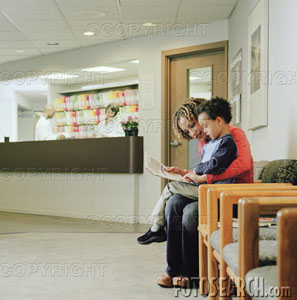 Dann muss man im Wartezimmer warten.
-s Wartezimmer (-) =Bekleme odası
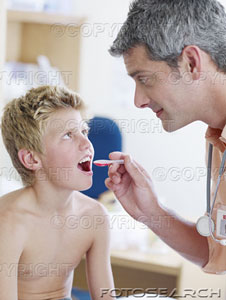 Der Arzt untersucht den Patienten.
-r Patient (-en) = -r / -e Kranke (-n) = Hasta
-r Arzt (Ärzte)
Untersuchen = muayene etmek
Arbeitsgeräte des Arztes
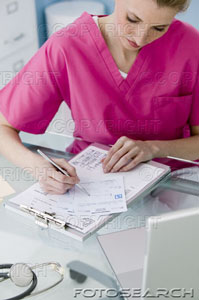 Die Ärztin schreibt ein Rezept. Sie verschreibt ein Medikament.
-s Rezept (-e) = Reçete
-s Medikament (-e) = İlaç
-e Ärztin (-nen) = Bayan Doktor
(v) verschreiben= reçete yazmak
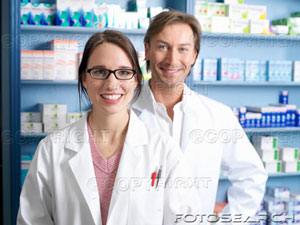 Man holt das Medikament in der Apotheke ab.
-e Apotheke (-n)= Eczane-r Apotheker (-) = Erkek Eczacıabholen= almak
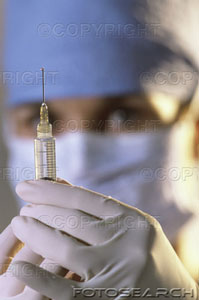 Manchmal bekommt man eine Spritze.
Der Arzt gibt dem Patienten eine Spritze / eine Injektion.-e Spritze (-n) = -e Injektion (-en)= Ennjeksiyon iğne
bekommen= almak (v) geben (es) = var
Der menschliche Körper- Körperteile
-r Oberkörper= Vücudun üst bölümü
-r Unterkörper= Vücudun Üst Bölümğ
-e Gliedmaße (-n) =  Kütle Uzuv
-r Organ (-e) / innere Organe = Organ / iç organlar
-r Knochen (-)= Kemik
-r Muskel (-n)= Kas
-e Ader (-n); Damar
-s Blut= Kan
-r Nerv (-en)= Sinir
-e Haut= Deri Cilt
-e Nase (-n), Burun
 -s Nasenloch (-löcher)= Burun Deliği
-e Backe (-n), Geri art
-e Wange (-n) = Yanak
-s Kinn (-e)= Çene
-r Bart (Bärte) = Sakal
-r Mund (Münder) = Ağız
-e Lippe (-n)= Dudak
-r Lippenstift= Ruj
-r Zahn (Zähne) = Diş 
-e Zunge (-n) = Dil
-s Zahnfleisch = Diş Eti
-r Gaumen (-) = Damak
-r Ober-/Unterkiefer (-)= Alt-Üst Çene
-r Kopf (Köpfe) = Baş Kafa
(-r Schädel, -;  Kafa Tası
-s Gehirn= Beyin
-s Haar (-e) Saç
-s Ohr (-en)= Kulak
-e Stirn (-en)= Alın
-e Schläfe (-n)= Koyun
-s Auge (-n)= Göz
-e Augenbraue (-n)= Kaş
-r Augenbrauenstift, (-e) Kaş Kalemi
-s Augenlid (-er) = Göz kapağı
-r Lidschatten, -) Göz Farı
e Augenwimper (-n) = Kiprik 
-e Wimperntusche,-en= Maskara
-r Hals (Hälse) = Boyun
-e Schulter (-n) = Omuz 
-r Arm (-e) (Ober-/Unterarm) = Kol
-r Ellbogen (-bögen) = Dirsek
-s Handgelenk (-e) = El bileği
-e Hand (Hände) = El
-r Finger (-): Parmak
Daumen = Baş Parmak
Zeigefinger = İşaret Parmağı 
Mittelfinger = Orta  Parmak
Ringfinger= Yüzük Parmağı
Kleinfinger = Şerçe Parmağı
-e Brust (Brüste)= Göğüs
-e Rippe, -n= Kaburga
r Bauch (Bäuche) = Karın
-r Nabel (-)= Göbek
-r Rücken (-)= Sırt
-e Wirbelsäule (-n) = Omurga
-s Genick (-e) = Boyun ümük
-r Hintere (-n); -r Po (-s) Art
-e Pobacke (-n) = Kalça 
-e Hüfte (-n) = Kalça
-s Bein (-e) = Bacak
-r Ober-/Unterschenkel (-)= 
-s Knie (-)= Diz
-r Fußknöchel (-)= Ayak Kemikleri
-r Fuß (Füße) = Ayak
-r Zeh (-en) / -e Zehe (-n)= Ayak Parmağı
Innere Organe= İç Organlar
-s Gehirn = Beyin
-s Herz (-en)= Kalp
-e Lunge (-n)= Akciğer
-e Speiseröhre (-n)= Yemek Borusu 
-r Magen (Mägen)= Mide
-r Darm (Därme)= Bağırsak
-e Leber (-n)= Karaciğer
-e Niere (-n)= Böbrek
-e Galle (-n)= Safra
-e Harnblase (-n)= Mesane